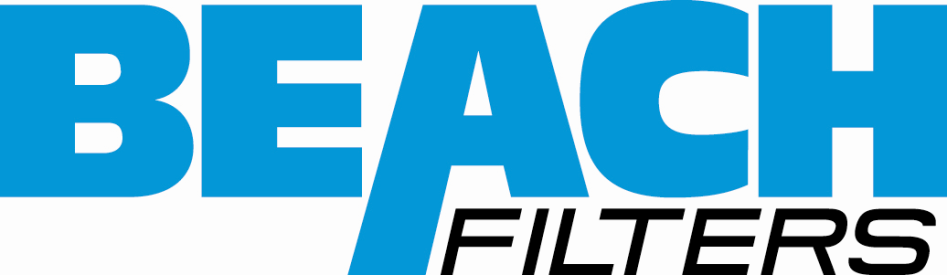 Latest News from   Beach Filters
NEW! FDA Compliant T-line  	Compressed Air Filters
 ISOLink® Oil Transfer Containers 
  Latest eClearTheAir Newsletter
Check out the Check Valve Breathers
Beachfilters.com Website
Sta-Dri® Moisture Control Pouches Upgraded
Spring 2017